对于
O
S
对于
O
S
，
对于
对于
对于老板来说，公司比员工重要
公司对于老板来说，比员工重要
对于
对于狗来说，人类是他的家人
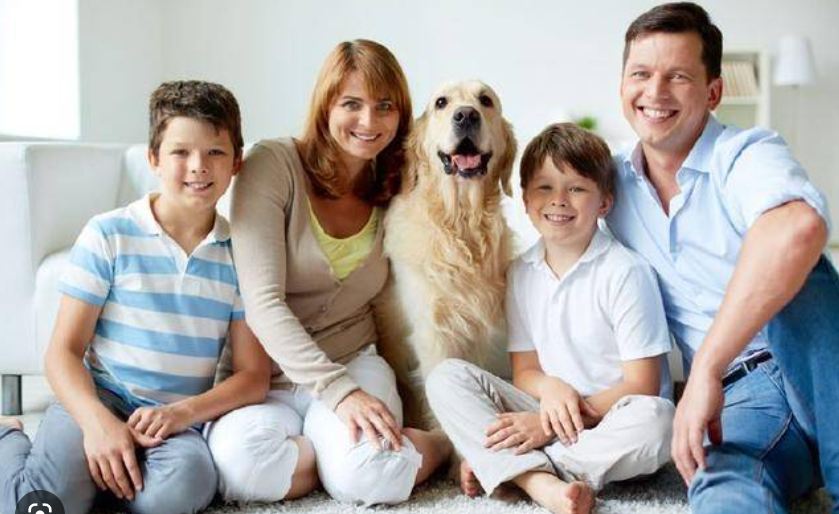 对于
对于猫来说，人类只是送食物的人
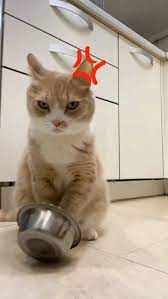 你对什么东西会非常认真呢?
对于
什么东西是你很难做决定的呢?
对于
对于你来说，宠物是什么呢?
对于你来说，大学生活有什么意义呢?
对于员工，你们公司的规定是什么呢?
对于
V.S
关于
1.
S
O
对于
关于
O
，
S
对于
O
，
S
对于
V.S
关于
2.
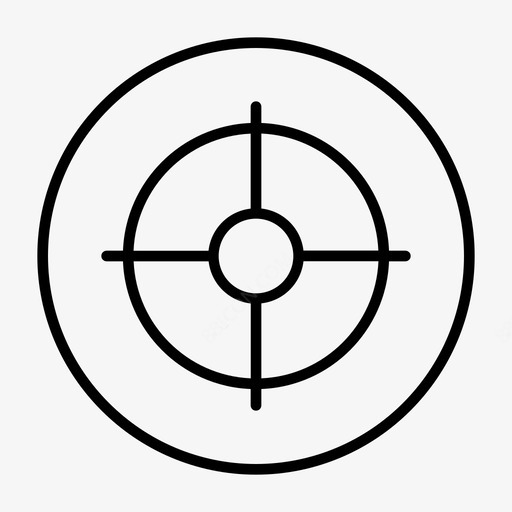 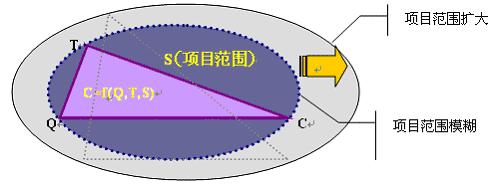 对于这个计划，老板很喜欢
关于这个计划，老板有很多地方很喜欢
小组小组讨论:小组和小组讨论，两个小组辩论，小组要保护自己的规定，并且质疑另一个小组的规定
使用.V
他们俩人的母语完全不一样，一个人使用西班牙语，一个人使用英语
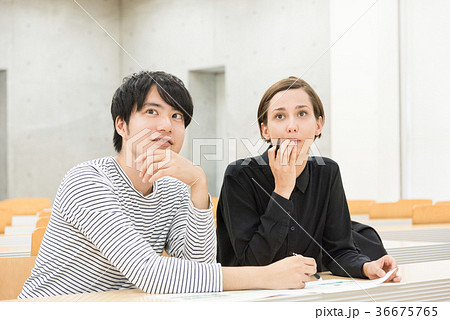 使用.V
在演讲时，他会使用很多小方法帮自己记住演讲的内容，
例如作笔记、会是记关键词
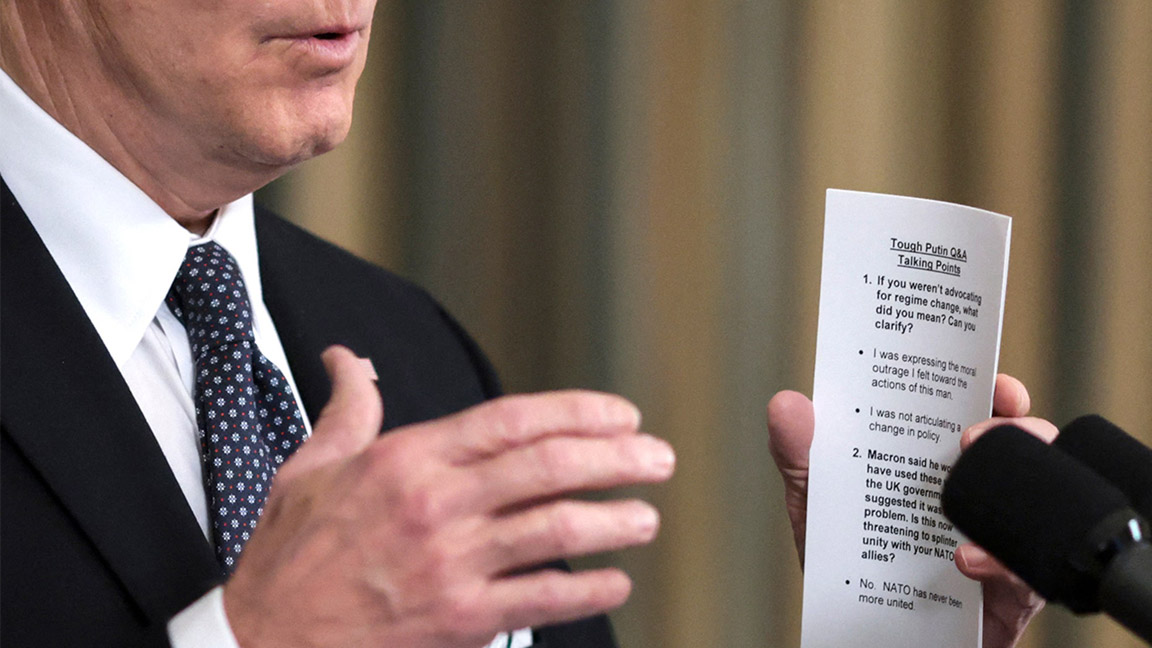 在演讲时，有什么技巧能够使用呢?
小组讨论:
如果你们一起负责一场五十分钟的演讲，你们会使用哪些演讲的技巧呢?
直接.adj
他不喜欢讲话很直接的人，他觉得那样太伤人了
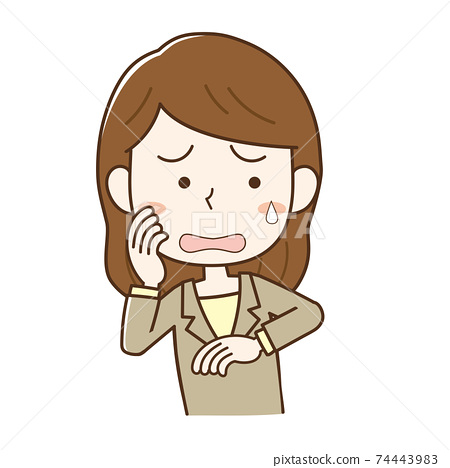 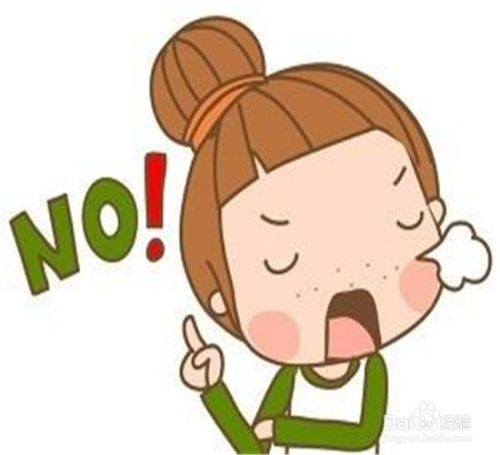 直接.adj
他每次报告都会直接进入主题，没有闲话
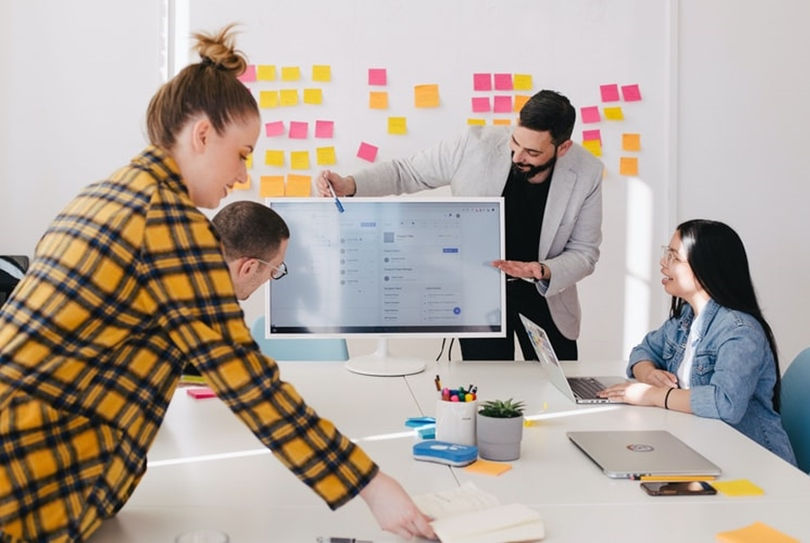 间接.adj
Jiànjiē
他间接地向老板提起加薪的事情，但老板不给直接的回答
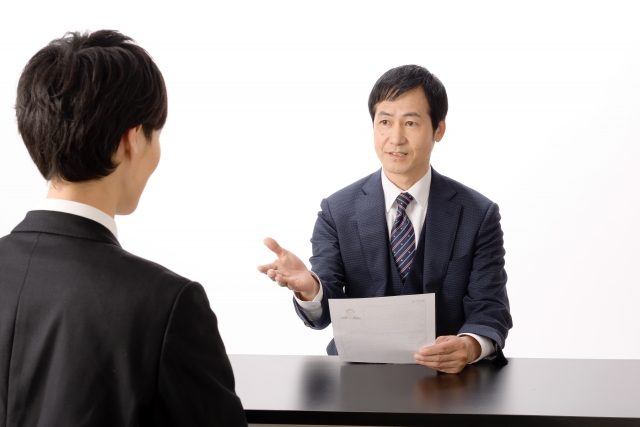 小组:你们在谈哪一种话题时喜欢直接的风格?
在哪一种话题时喜欢间接的风格呢?
引起.V
他为了引起大家对环保的重视，常常到各个地方演讲
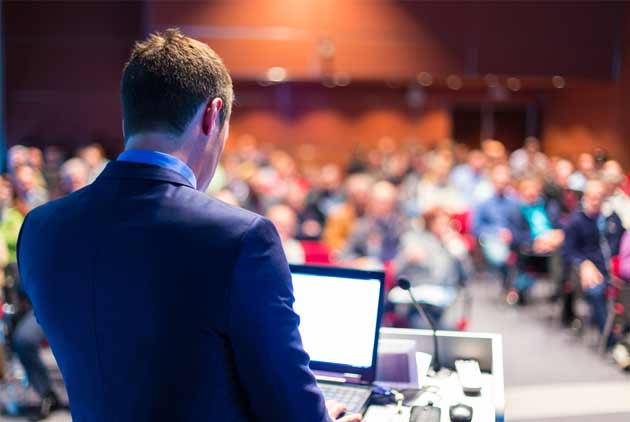 引起.V
他在演讲开始时，会讲一些笑话来引起大家的注意
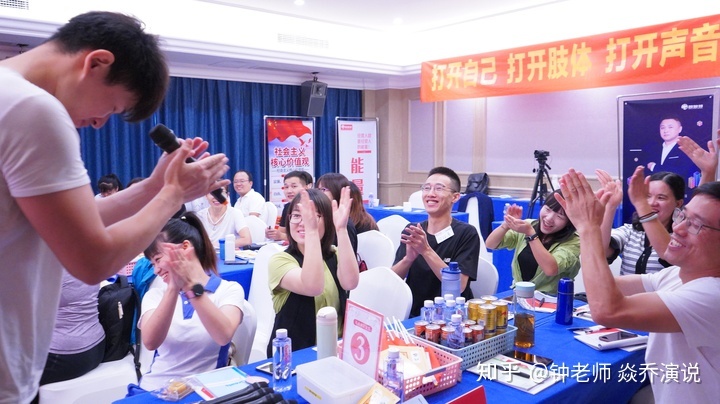 引起.V
她说的话引起了他们的反感，让他们很讨厌他
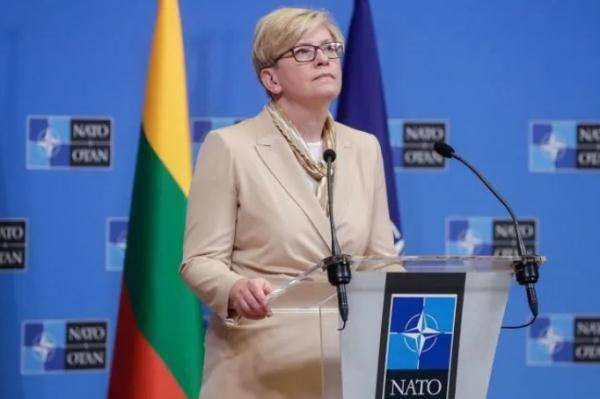 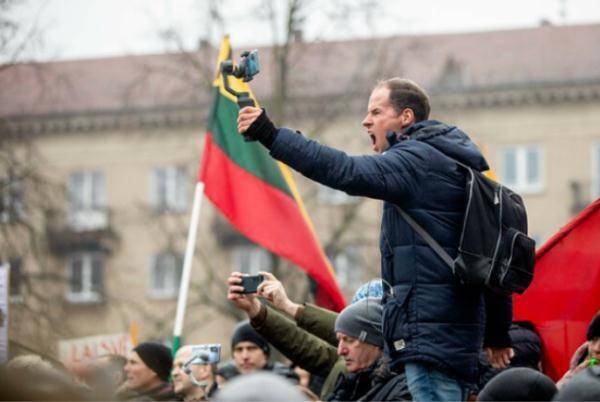 什么样的说话方式会引起你的反感呢?
误会.N
他一开始只是做一个社会实验，但是他们不听解释，
让误会越来越深
https://www.youtube.com/watch?v=zxvyeZa1YSI&t=0s
误会.N
为了避免误会，他特别花了很长的时间解释他没有间接骂谁
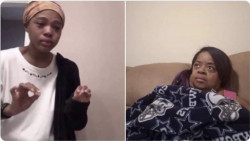 小组:在演讲或讨论事情的时候，哪些话题容易出现误会?
如果你要演讲那件事情时，该怎么样避免误会呢?
该怎么解释才不会让误会变得更大呢?
友好.ADJ
他们访问这个国家时，展现了非常友好的态度，还送了很多礼物
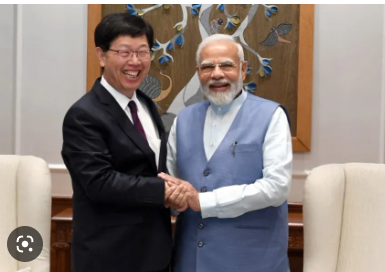 友好.ADJ
他在讨论时避免了误会，友好地讨论起了这个话题
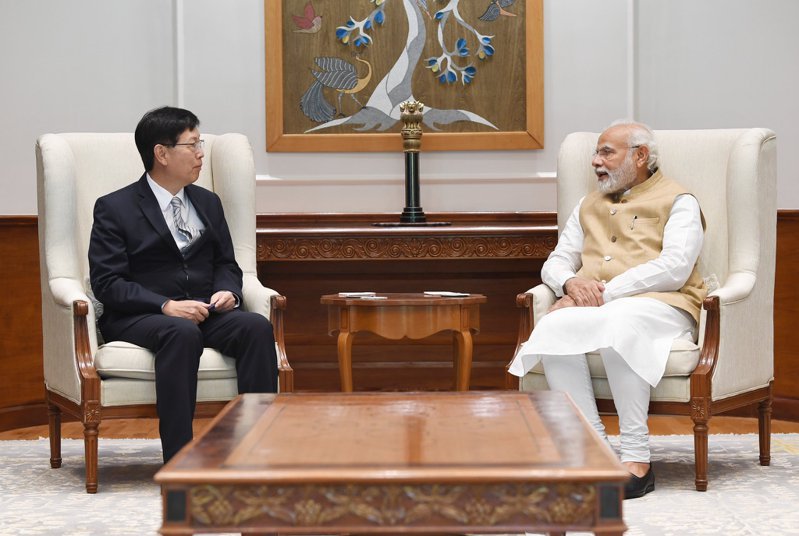 如果你想要交一个不同国家的好朋友，你会怎么表达你的友好呢?
语言.N
他在演讲中特别使用了不容易产生误会地语言，
尽量表示自己的友好
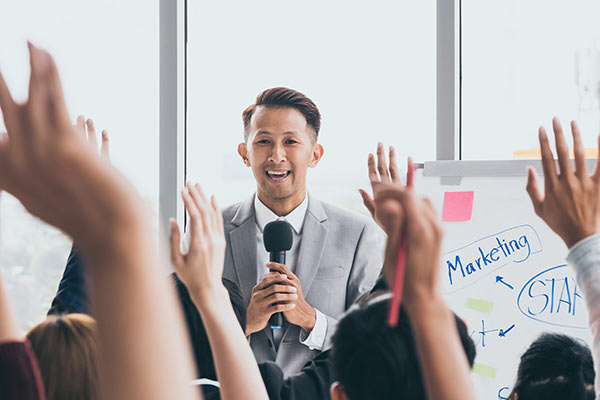 语言.N
演讲使用的语言和我们日常使用的语言有不小的差别
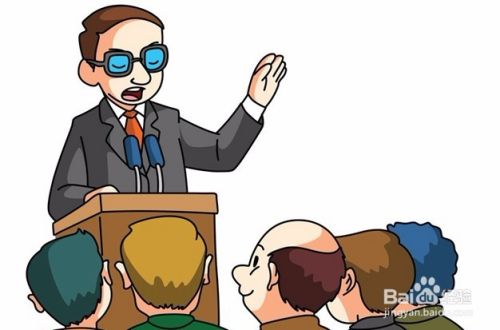 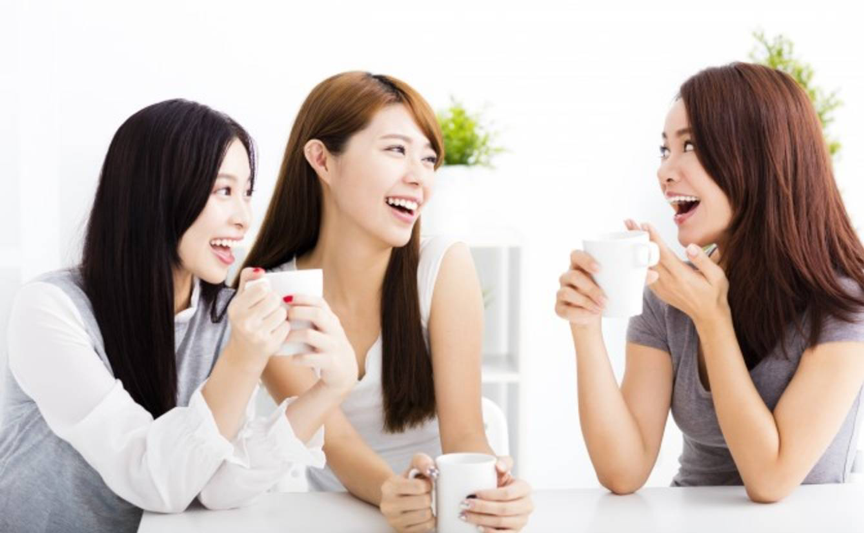 语言.N
他不管是作品还是演讲的语言都很幽默
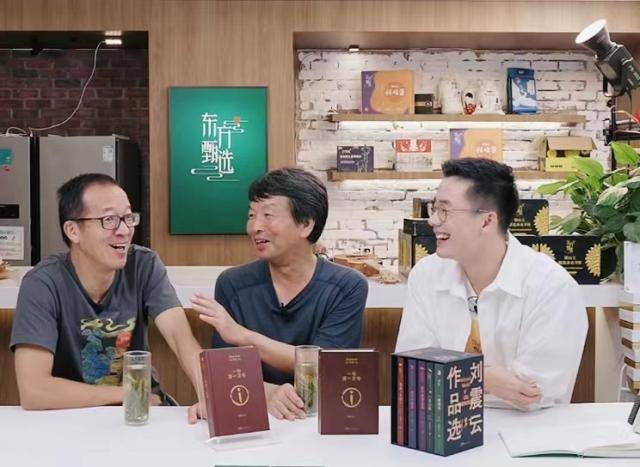 小组:如果你们要设计一场十五分钟的演讲，
你们会怎么设计呢?
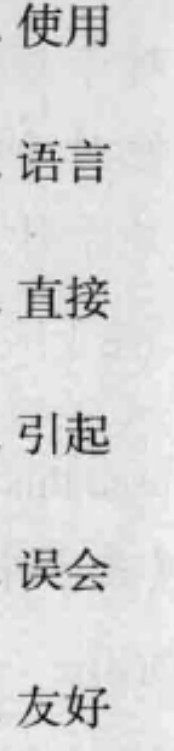 主题
技巧
语言
安排
名词AA
可以当
主语
S
名词AA
定语(attribute of S)
状语(ADV)
名词AA
我句句说的都是实话
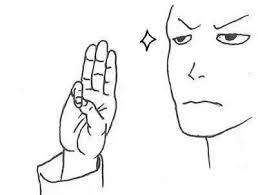 名词AA
人人都想要不工作就有很多钱
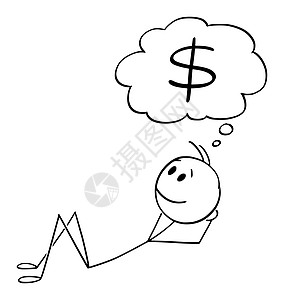 名词AA
他很常看新闻，事事关心
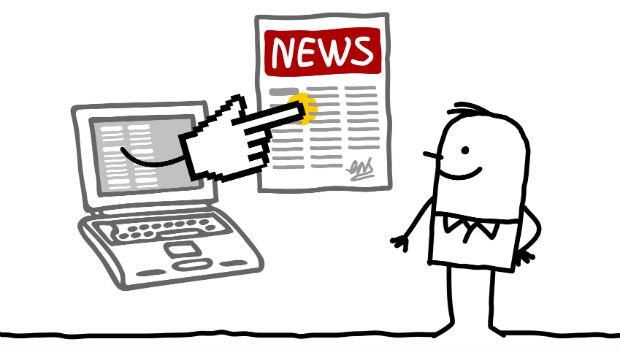 名词AA
这条路每一年都有很多人受伤
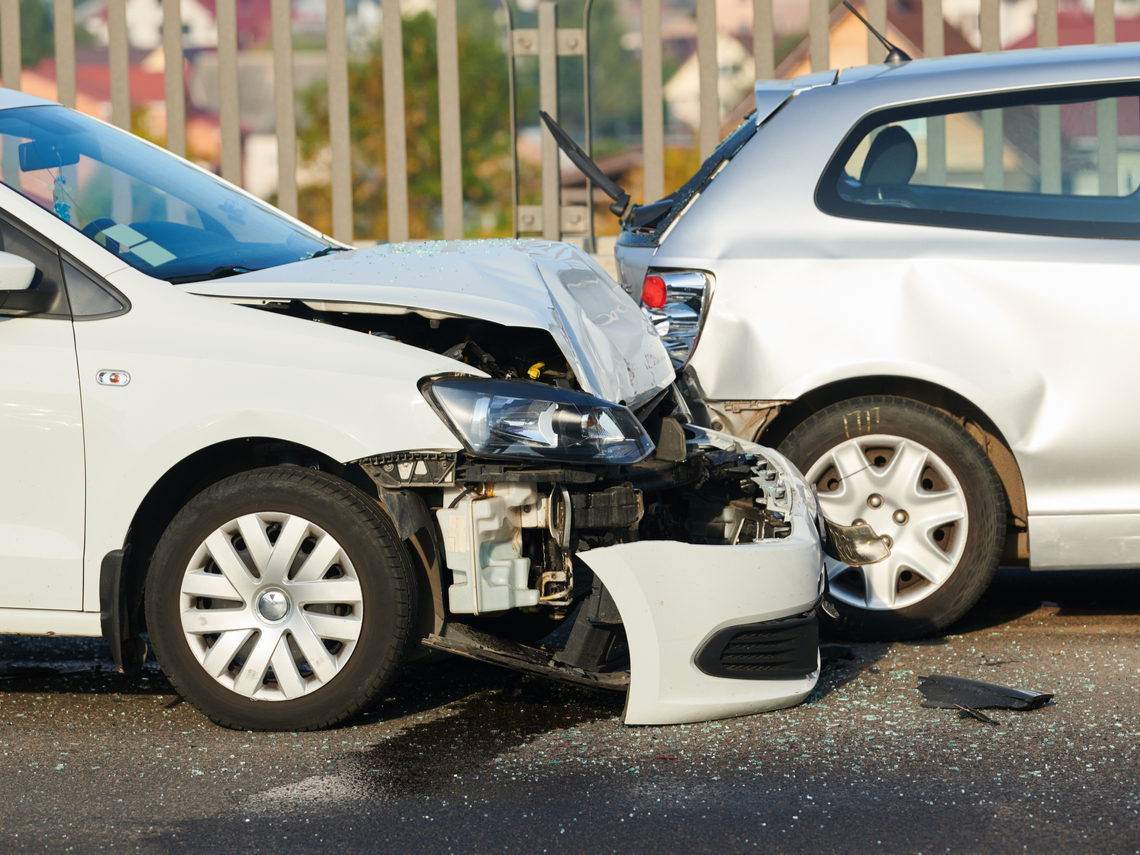 名词AA
他们每一个小时都在注意有没有出错
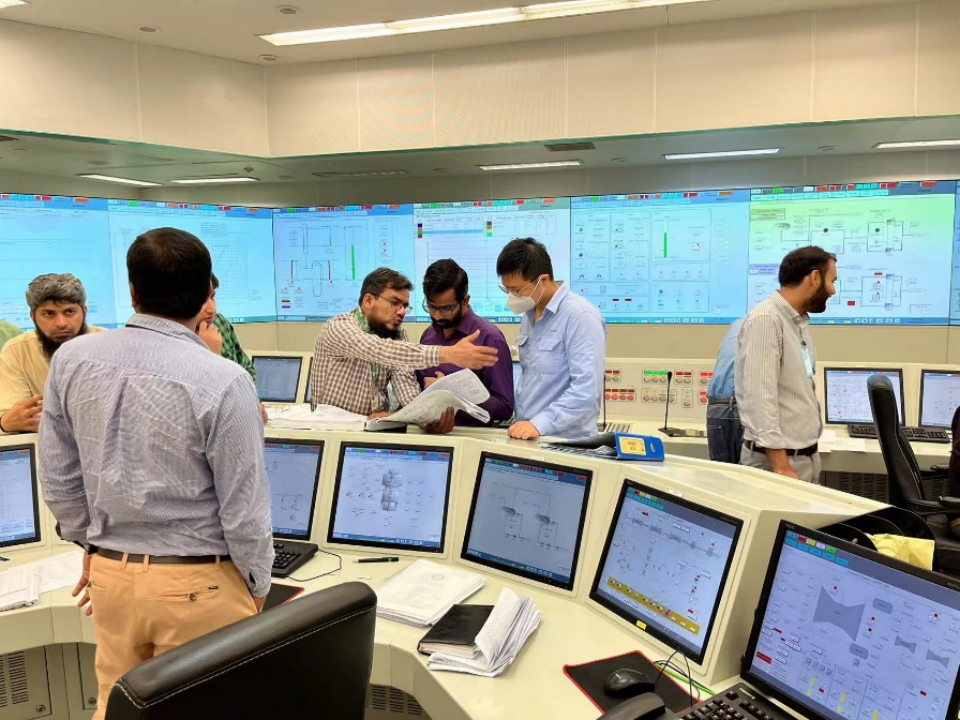 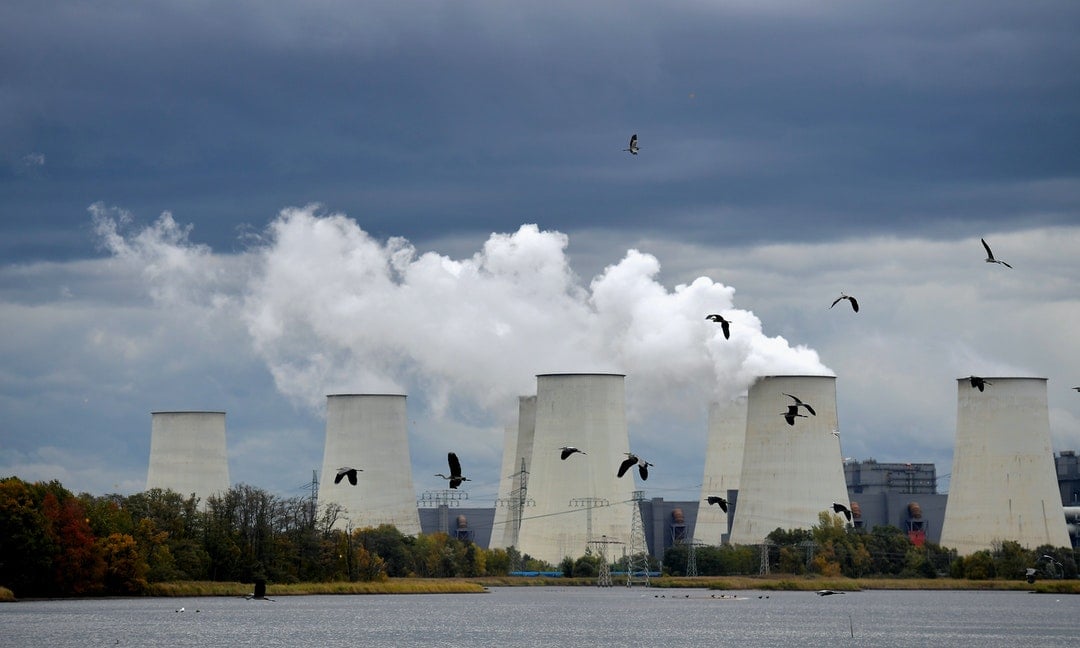 名词AA
他当律师时，每一个人都想请他帮忙
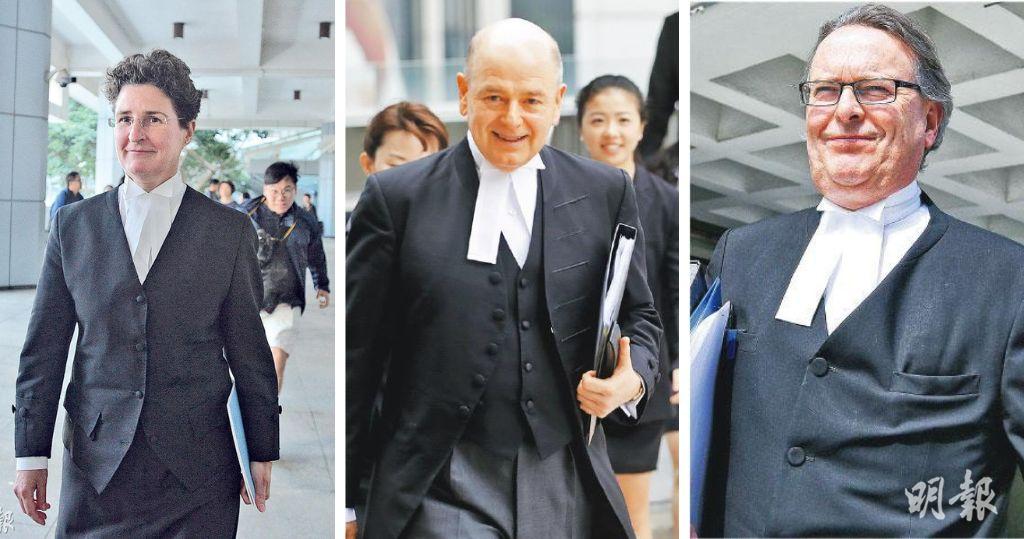 事半功倍
一场好的演讲能帮助我们学习的成果事半功倍
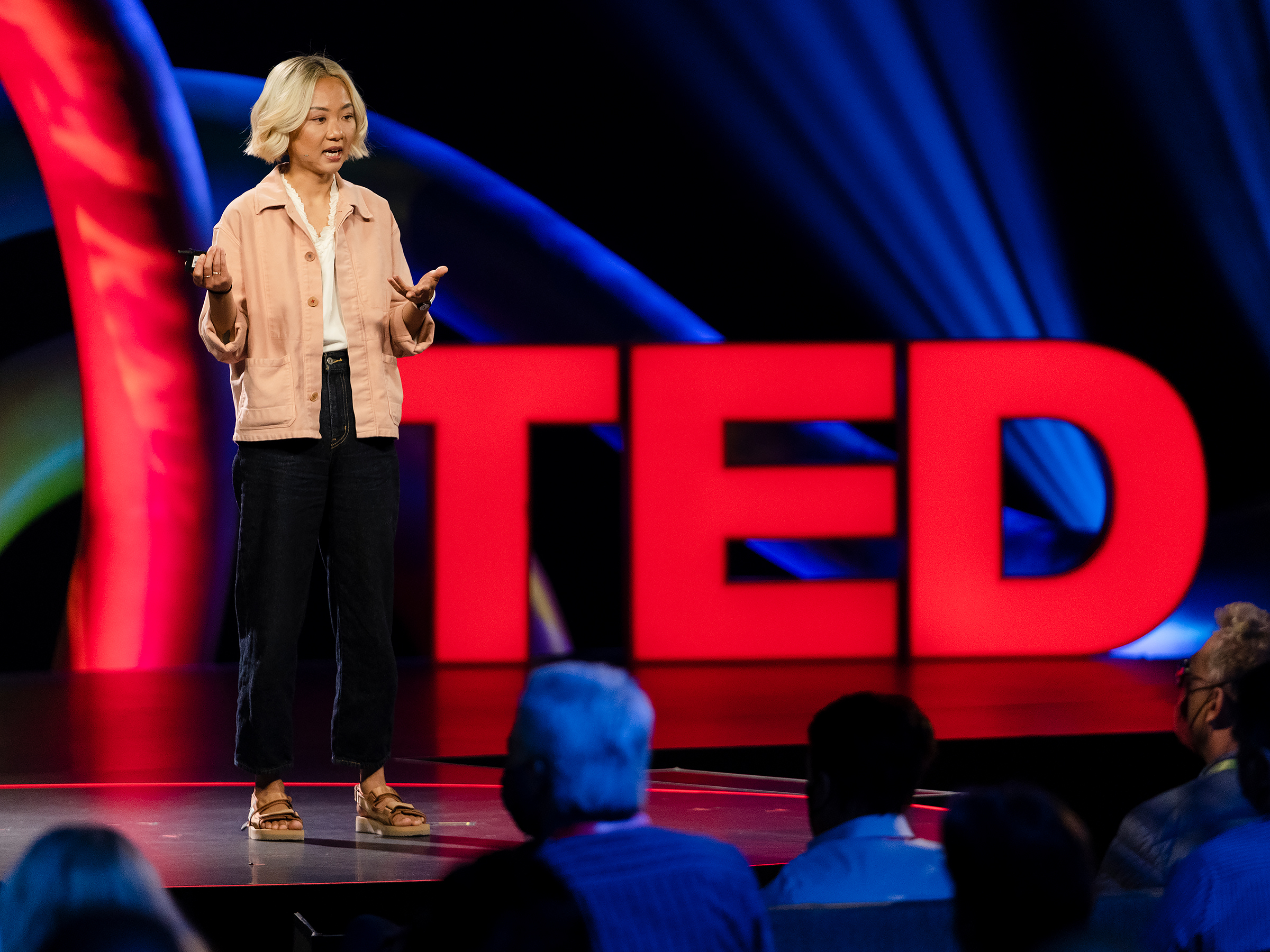 事半功倍
人人都希望做事能够事半功倍，但很多时候用错发法会变成事倍功半
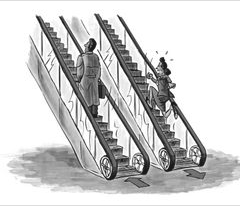 你觉得怎么样做事能够事半功倍呢?
你觉得怎么样读书能够事半功倍呢?